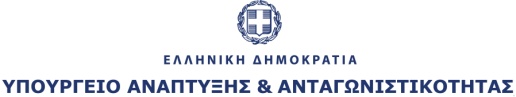 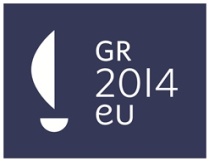 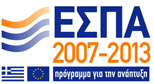 Προγραμματική περίοδος 2014-2020


Επιχειρησιακό Πρόγραμμα Ανταγωνιστικότητας, Επιχειρηματικότητας & Καινοτομίας

Οι εργασίες της Τομεακής Ομάδας Σχεδιασμού στον τομέα των Logistics




Νίκος Καμβύσης, Ειδικός Σύμβουλος Υπουργού
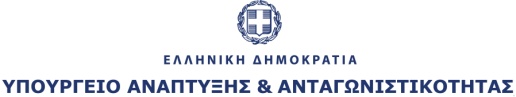 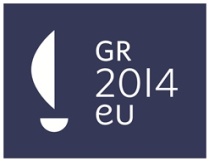 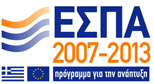 Κατάρτιση ΕΠΑνΕΚ 2014-2020 / Οργανωτική δομή
ΣΥΜΒΟΥΛΙΟ ΚΑΙΝΟΤΟΜΙΑΣ
Κοινωνικοί Εταίροι 
Εμπειρογνώμονες
2/4/2014
2
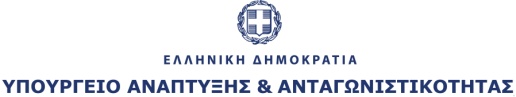 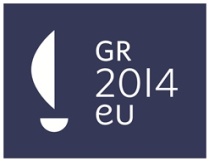 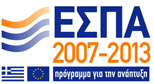 ΕΠΑνΕΚ 2014-2020 / Τομεακές Ομάδες Σχεδιασμού
i. Μέλη Τομεακής Ομάδας Σχεδιασμού

Συντονιστής: 	Μέλος της Κεντρικής Ομάδας Σχεδιασμού

Μέλη:		Στελέχη  Υπουργείου, αρμόδιου με Τομέα
			Στελέχη ΕΥΔ ΕΠΑΕ, ΕΥΣΣΑΑΠ, ΓΓΕΤ
			Στελέχη Επαγγελματικών Συλλογικών Φορέων 
			Επιστημονική πλαισίωση
			Συναρμόδια Υπουργεία & Δημόσιοι Φορείς, ad hoc συμμετοχή
			Στέλεχος του Συμβούλου Υποστήριξης
2/4/2014
2/4/2014
3
3
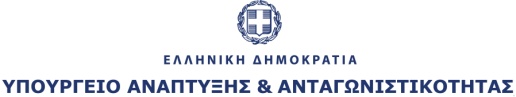 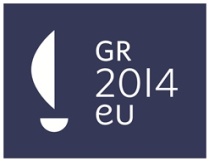 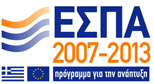 ΕΠΑνΕΚ 2014-2020 / Τομεακές Ομάδες Σχεδιασμού
ii. Έργο των Τομεακών Ομάδων Σχεδιασμού

Συγκέντρωση & επεξεργασία υλικού τομέα
	- Ανάλυση υπάρχοντος υλικού (μελέτες) 
	- Καταγραφή προτάσεων αρμόδιων φορέων, εμπειρογνωμόνων κα μέσω συνεντεύξεων
	- Εκτίμηση δεσμεύσεων από ΕΣΠΑ (2007-2013)

Διατύπωση της στρατηγικής ανάπτυξης του τομέα με συγκεκριμένες αλυσίδες αξίας και των ποιοτικών στόχων για το 2023

Διαμόρφωση δεικτών για τον τομέα κατά την έναρξη της ΠΠ και αντίστοιχων ποσοτικών στόχων στη λήξη της ΠΠ

Διατύπωση των προτάσεων δράσης για την επίτευξη των στόχων σε θεσμικό, οργανωτικό,  χρηματοοικονομικό επίπεδο (προϋπολογισμοί, χρηματοδοτικά εργαλεία) και χρονοδιαγράμματος παρεμβάσεων

Πρόταση Π/Υμε κατανομή κατά κατηγορία παρέμβασης
2/4/2014
2/4/2014
4
4
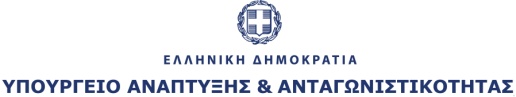 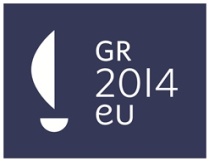 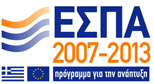 ΕΠΑνΕΚ 2014-2020 / Τομεακές Ομάδες Σχεδιασμού - Διαβούλευση με Κοινωνικούς Εταίρους, Εμπειρογνώμονες & Συναρμόδιους Φορείς
Θεσμικά, οργανωτικά και χρηματοοικονομικά προβλήματα μεσοπρόθεσμα και μακροπρόθεσμα

Δυναμικά προϊόντα-υπηρεσίες τομέα / αλυσίδες αξίας σε παγκόσμιο επίπεδο και στην Ελλάδα

Εντοπισμός ισχυρών και αδύναμων σημείων αλυσίδων αξίας τομέα στην Ελλάδα, Μέτρα & προϋποθέσεις αναβάθμισης αλυσίδων αξίας (θεσμικά-οργανωτικά-χρηματο οικονομικά) - ανάπτυξη νέων αλυσίδων

Δείκτες στοχοθέτησης και παρακολούθησης δράσεων τομέα 

Υπηρεσίες και υποδομές υποστήριξης, αναγκαίοι πόροι (ανθρώπινοι, οικονομικοί), συνεργασίες, δικτυώσεις

Φορείς πολιτικής που εμπλέκονται στην αντιμετώπιση προβλημάτων & πεδίο παρέμβασης αυτών και εντοπισμός λοιπών κατηγοριών φορέων που μπορούν να συμβάλλουν στην ταχεία υλοποίηση των δράσεων

Πρόταση κοινών στόχων, παραδοτέων
2/4/2014
5
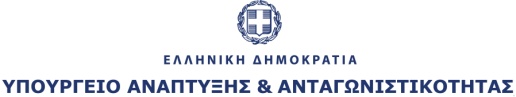 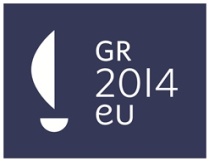 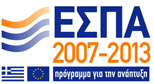 Μόνιμη Επιτροπή Logistics
Αθανάσιος Ζηλιασκόπουλος, Πρόεδρος και διευθύνων σύμβουλος ΤΡΑΙΝΟΣΕ, Μέλος ΔΣ της Ελληνικής Εταιρείας Logistics
Μιλτιάδης Προβατάς, Προϊστάμενος του τμήματος σιδηροδρομικών και συνδυασμένων μεταφορών του υπουργείου Υποδομών, Μεταφορών και Δικτύων,
Μαίρη Ηλιοπούλου / Δήμητρα Ξυνού, υπουργείο Ανάπτυξης & Ανταγωνιστικότητας, 
Σεραφείμ Κάπρος, Αναπληρωτής καθηγητής Πανεπιστημίου Αιγαίου,
Βασίλειος Μπαρμπαγιάννης, Σύνδεσμος Επιχειρήσεων Διεθνούς Διαμεταφοράς και επιχειρήσεων Logistics Ελλάδος,
Ιωάννης Σιαμάς, Πανελλήνια Ένωση επιχειρήσεων Διαμεταφοράς,
Σωτήριος Τριχάς, Πρόεδρος ΔΣ της Ελληνικής Εταιρείας Logistics,
Πέτρος Σκουληκίδης, Πανελλήνιο Συνδικάτο Χερσαίων Εμπορευματικών Μεταφορών,
Γεώργιος Μπίκας, Κεντρική Ένωση Επιμελητηρίων Ελλάδος,
Γεώργιος Ξηρογιάννης, Senior advisor στον τομέα ανάπτυξης και επιχειρηματικότητας του Συνδέσμου Επιχειρήσεων και Βιομηχανιών (ΣΕΒ)
Στην επιτροπή συμμετέχουν επίσης και πέντε ειδικοί από την αγορά των Logistics για να καταθέτουν την προσωπική τους γνώση για τον εν λόγω τομέα. Συγκεκριμένα οι κ.κ. Ιωάννης Σαραντίτης, αν. Μέλος ΔΣ της Ελληνικής Εταιρείας Logistics, Ανέστης Παρταλίδης, Σπυρίδων Κυρούσης, Ανδρέας Λουκάκης και Ιωάννης Γιαρέντης.
2/4/2014
2/4/2014
6
6
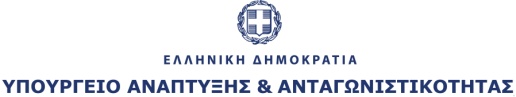 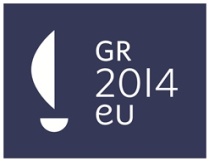 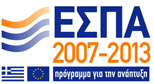 Τομεακές Ομάδες Σχεδιασμού - Logistics
Σημαντικότερα προβλήματα


Πολυνομία
Χαμηλό ποσοστό outsourcing
Μικρή διείσδυση του σιδηροδρόμου στις εμπορευματικές μεταφορές και απουσία πολυτροπικής μεταφοράς
Κατακερματισμός των εταιριών Logistics
Μεγάλη επένδυση σε hard υποδομές και όχι τόσο σε soft (πληροφορική, στελέχη, τεχνογνωσία, συστήματα αύξησης παραγωγικότητας)
Υψηλά λειτουργικά κόστη στη μεταφορά
Ανεπαρκές οδικό και σιδηροδρομικό δίκτυο
Μη φιλικό προς την επιχειρηματικότητα περιβάλλον
Έλλειψη στρατηγικού χωροταξικού σχεδιασμού
2/4/2014
2/4/2014
7
7
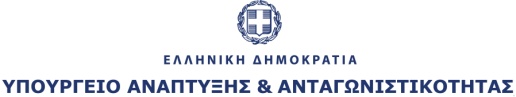 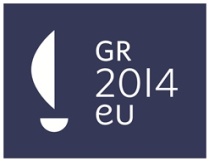 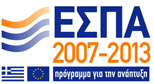 Τομεακές Ομάδες Σχεδιασμού - Logistics
Η εθνική στρατηγική για τον τομέα της Εφοδιαστικής Αλυσίδας στη χώρα μας ανακοινώθηκε στις 4 Μαρτίου 2014 σε κοινή συνέντευξη τύπου των υπουργών Υποδομών Μεταφορών & Δικτύων κ. Μ. Χρυσοχοΐδη και Ανάπτυξης & Ανταγωνιστικότητας κ. Κ. Χατζηδάκη και αποσκοπεί στην:


Ενδυνάμωση της αποτελεσματικότητας και εκσυγχρονισμός του συστήματος μεταφορών και Logistics

Ανάδειξη της Ελλάδας σε διαμετακομιστικό κόμβο της Νοτιοανατολικής Ευρώπης
2/4/2014
2/4/2014
8
8
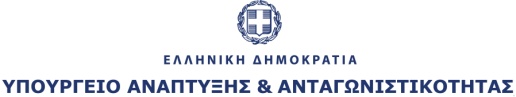 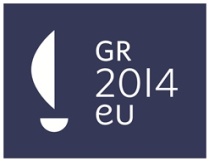 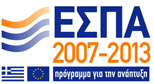 Τομεακές Ομάδες Σχεδιασμού - Logistics
Ειδικοί Στόχοι


Βελτίωση των υποδομών για τη βελτίωση της προσβασιμότητας
Προώθηση της εξωστρέφειας του κλάδου και προσέλκυση διεθνών 	εμπορικών συμφωνιών/συνεργασιών
Απλοποίηση δομών και επίτευξη οικονομιών κλίμακας
Βελτίωση αποδοτικότητας μέσω προώθησης νέων υπηρεσιών και τεχνολογιών
Βελτίωση ανταγωνιστικότητας μέσω διατροπικών μεταφορών
Μείωση περιβαλλοντικού αποτυπώματος και ενίσχυση της αειφορίας
Προώθηση της καινοτομίας
Δημιουργία και αξιοποίηση εξειδικευμένου προσωπικού για την βελτίωση της αποδοτικότητας των επιχειρήσεων και αύξηση της απασχόλησης
Ενδυνάμωση της ευελιξίας – Αύξηση αποδοτικότητας της Δημόσιας Διοίκησης προς όφελος της εύρυθμης λειτουργίας των επιχειρήσεων και εν γένει της επιχειρηματικότητας του κλάδου
2/4/2014
2/4/2014
9
9
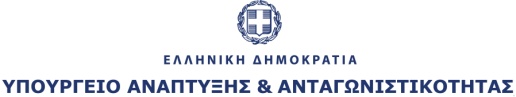 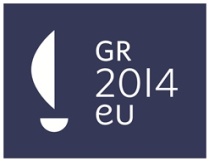 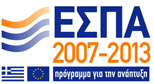 World Bank LPI Index
2/4/2014
2/4/2014
10
10
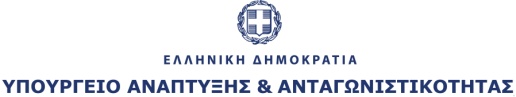 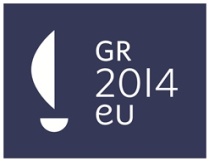 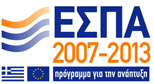 Ημερίδα Διαβούλευσης – παρουσίασης αποτελεσμάτων


		
		Πέμπτη 3 Απριλίου 2014


		Σας περιμένουμε!
2/4/2014
2/4/2014
11
11